Реализуя требования ФГОС
для родительского собрания выполнила 
Хабибуллина Милауша Лисуровна
Стандарт как социальная конвенциональная норма, реализующая общественный договор
СЕМЬЯ
Личностная успешность
Социальная успешность
Профессиональная 
успешность
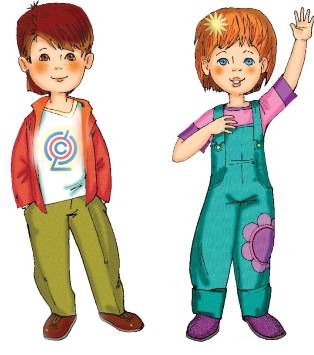 ОБЩЕСТВО
Безопасность и здоровье
Свобода и ответственность
Социальная справедливость
Благосостояние
ГОСУДАРСТВО
Национальное 
единство
Безопасность 
Развитие человеческого
 потенциала
Конкурентоспособность
[Speaker Notes: Устно к НАЗВАНИЮ слайда добавить:… общественный договор – в отношении 
Ожидаемых результатов образования
 принципов формирования и сущности взаимных обязательств и прав
 Общих принципов организации образовательного процесса и важнейших условий его реализации



А потом можно комментировать содержание слайда


Согласование потребностей и интересов является важнейшим шагом успешности политики вообще и политики в образовании в особенности. Следует признать, что разрыв между образованием и потребностями государства, общества и личности не сокращается, а увеличивается. Причины нарастающей рассогласованности в том, что в сложном дифференцированном обществе не может быть полного единообразия интересов в отношении образования. 
	Это означает, что в основе стандарта должен лежать новый тип взаимоотношений между личностью, обществом и государством, который в наиболее полной мере реализует права человека и гражданина. Этот тип взаимоотношений покоится на принципе взаимного согласия личности, общества и государства в формировании и реализации политики в области образования, что с необходимостью подразумевает принятие сторонами взаимных обязательств (договоренностей), в рамках которых только и возможен прогресс в области образования. Таким образом, стандарт – общественный договор, включающий баланс взаимообязательств и баланс требований. 
`При разработке стандарта индивидуальные, общественные и государственные потребности и интересы можно классифицировать следующим образом.
	Индивидуальные потребности личности (семьи) в области общего образования интегрируют потенциал личностной, социальной и профессиональной успешности обучающихся.
	Личностная успешность – полноценное и разнообразное личностное становление и развитие с учетом индивидуальных склонностей, интересов, мотивов и способностей.
	Социальная успешность – органичное вхождение в социальное окружение и участие в жизни общества.
	Профессиональная успешность – развитость универсальных трудовых и практических умений, готовность к выбору профессии.
	Социальный заказ – общественные запросы в области общего образования – интегрирует потребности личности и семьи и обобщает их до уровня социальных потребностей. К их числу относятся следующие.
	Безопасный и здоровый образ жизни – следование принципам безопасного и здорового образа жизни, готовность к соответствующему поведению на основе полученных знаний и умений.
	Свобода и ответственность – осознание нравственного смысла свободы в неразрывной связи с ответственностью, развитость правосознания, умения делать осознанный и ответственный личностный выбор.
	Социальная справедливость – освоение и принятие идеалов равенства, социальной справедливости, гармонии и разнообразия культур как демократических и гражданских ценностей.
	Благосостояние – активная жизненная позиция, готовность к трудовой деятельности, обеспечивающей личное благополучие в условиях рыночной экономики.
	Государственный заказ – государственные запросы в области общего образования – представляет собой наиболее общую характеристику индивидуальных и общественных потребностей. Государственный заказ направлен на обеспечение следующих приоритетов.
	Национальное единство и безопасность – формирование системы ценностей и идеалов в результате освоения нравственных ценностей, единого государственного языка и образцов национальной культуры, воспитание патриотизма, стремления обустроить и защитить Родину.
	Развитие человеческого капитала – подготовку поколения нравственно и духовно зрелых, самостоятельных, активных и компетентных граждан, живущих и работающих в свободной демократической стране в условиях информационного общества и рыночной экономики.
	Конкурентоспособность – фундаментальную общекультурную подготовку как базу профессионального образования, прикладную и практическую ориентацию общего образования. 

	Особенностью реализации деятельностного подхода при разработке стандартов образования является то, что цели общего образования представляются в виде системы ключевых задач, отражающих направления формирования качеств личности.
	Личностное развитие – развитие индивидуальных нравственных, эмоциональных, эстетических и физических ценностных ориентаций и качеств, а также развитие интеллектуальных качеств личности, овладение методологией познания, стратегиями и способами учения, самообразования и саморегуляции
	Социальное развитие – воспитание гражданских, демократических и патриотических убеждений, освоение основных социальных практик, умения принимать ответственные решения, делать осознанный выбор, а также формирование способности и готовности к сотрудничеству, к свободному общению русском, родном и иностранных языках, овладение современными средствами вербальной и невербальной коммуникации  .
Общекультурное развитие – освоение основ наук, основ отечественной и мировой культуры.]
Основная задача начальной школы:
научить ребенка учиться
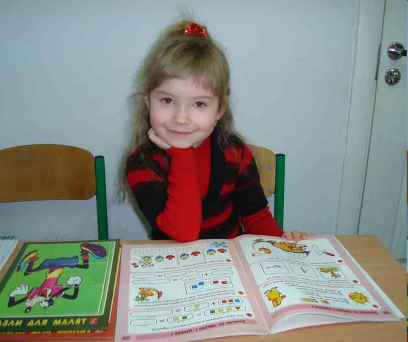 Ожидаемые результаты:
преемственность и развитие
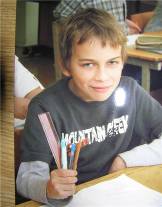 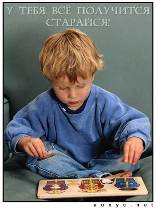 деятельный и активный
креативный
исследова-
 тельский
 интерес
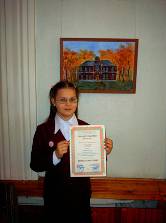 любознательный
инициативный
коммуника-
 тивность
открытый внешнему миру,
 доброжелательный и отзывчивый
положительное отношение к себе,
 уверенность в своих силах
ответственность
саморегуляция
чувство собственного
  достоинства
уважительное отношение к окружающим, 
 к иной точке зрения
навыки самоорганизации и здорового образа жизни
УЧЕБНАЯ САМОСТОЯТЕЛЬНОСТЬ ≡ УМЕНИЕ УЧИТЬСЯ
[Speaker Notes: Такими мы хотим видеть учащихся и выпускников начальной школы. Поэтому основную задачу начальной школы можно сформулировать следующим образом: поддерживать и развивать основные достижения дошкольного периода развития, не прерывая и не подавляя ни одну из линий, формировать на этой основе учебную самостоятельность младших школьников. Достижение этой задачи будет способствовать и успешному учению на следующей ступени. Это возможно, если учебный процесс нацелен на становление ученического сообщества – групп детей, объединяемых и объединяющихся для совместной учебной деятельности.]
Направления работы
Проектная деятельность
Инновационная деятельность
Учебная деятельность
Начальная                                                     школа
Внеклассная деятельность
Внеурочная деятельность
Здоровье-
сберегающая деятельность
Направления воспитательной работы
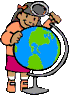 Патриотическое
Образовательное
Проектная деятельность
Спортивно-оздоровительное
Художественно-эстетическое
Общественно-полезная деятельность
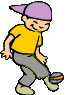 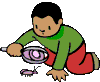 Формы продуктов проектнойдеятельностиВозможные выходы проектной деятельности:
Выставка 
Газета, журнал 
Игра 
Коллекция 
Костюм 
Модель, макет 
Музыкальное произведение 
Мультимедийный продукт 
Оформление кабинета, декорации
Постановка 
Сценарий праздника
 Текст выступления (реферат, доклад)
Книжка- малышка
серия иллюстраций
сочинение сказки, рассказа, стихотворения
фотоальбом
Справочник 
Учебное пособие и др.
НЕСКОЛЬКО ПОЛЕЗНЫХ СОВЕТОВ РОДИТЕЛЯМ
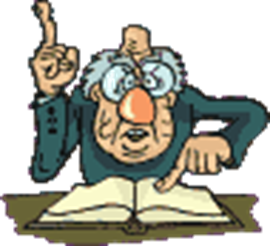 1. Хорошо или плохо идёт воспитание - об этом достоверно можно судить по тому, может ли ребёнок сказать: «Я счастлив !»
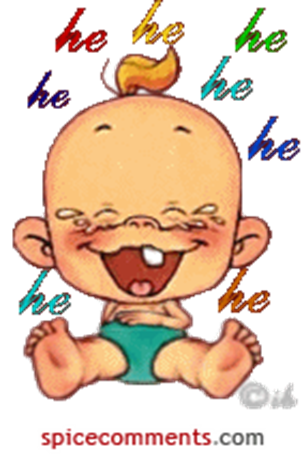 2. Не слишком надейтесь на собственный пример, увы, только дурные примеры заразительны. Пример, конечно важен, но только в том случае, если вы уважаете своего ребёнка.
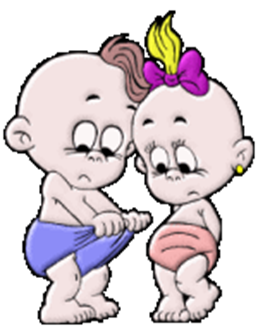 3. Чаще говорите ребёнку главные слова: «Не горюй! Не унывай! Не бойся! Не пищи!».
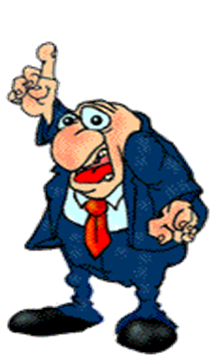 4.  Если дети слишком увлечены ТВ: не ходят гулять и потеряли друзей, то ТВ должен… сломаться. Хотя бы на 2-3 месяца, пока ребёнок не придёт в себя. А как же взрослые? Воспитание детей , как искусство требует жертв.
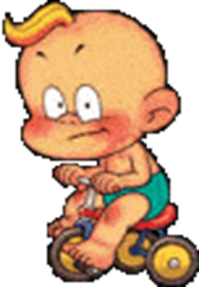 5. Вспомните, давно ли слышали смех в вашем доме? Чем чаще смеются дети, тем лучше идёт воспитание.
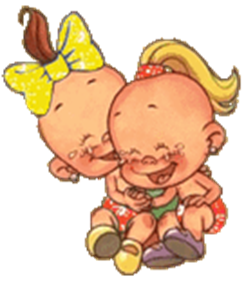 6. Джон Стейнбек говорил: «Мальчик становится мужчиной, когда возникает необходимость в мужчине». Хотите вырастить мужчину-создавайте такую необходимость в доме.
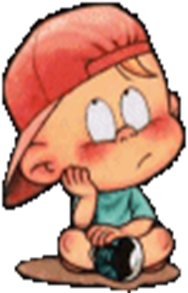 7. Вы пришли домой и увидели, что ваш 8-летний сын и его гости буквально разгромили дом. Поймём, что злого умысла не было: просто дети играли в прятки, воспользуемся этим случаем, чтобы сказать: «Ничего, давай убирать вместе».
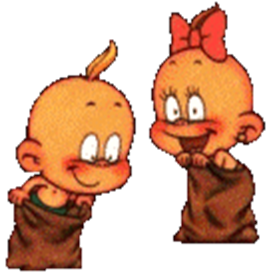 8. Никогда не попрекайте ребёнка ни возрастом: «Ты уже большой!», ни полом : «А ещё мальчик!», ни куском хлеба: «Мытебя кормим, поим». 19. Родителей раздражает, когда дети их не слушаются с первого слова. Научитесь повторять просьбу без раздражения и увидите, как спокойно станет в вашем доме.
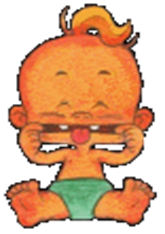 9. Когда вы браните ребёнка, не употребляйте слов: «Ты всегда», «Ты вообще», «Вечно ты»…Ваш ребёнок вообще и всегда хорош, он лишь сегодня сделал что-то не так, об этом и скажите ему.
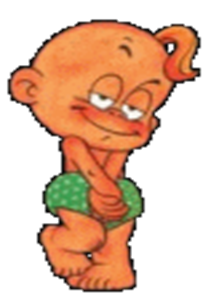 10. Как? Вы ещё ставите ребёнка в угол? Это уже не делает никто в Европе. Вы безнадёжно отстали от педагогической моды.
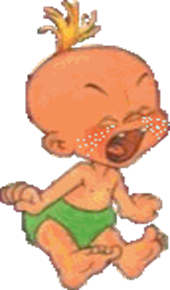 11. Внушайте ребёнку давно известную формулу психического здоровья : «Ты хорош, но не лучше других».
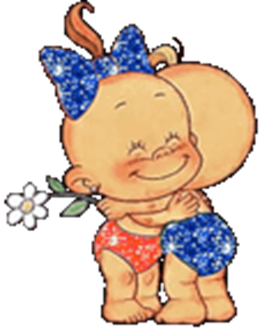 12. Скажите ребёнку : «Не будь чистюлей- в классе не любят чистюль, не будь грязнулей- в классе не любят грязнуль. Будь попросту аккуратным».
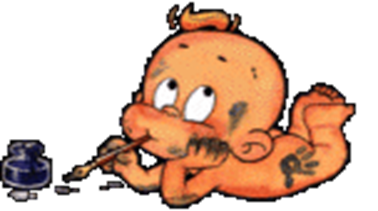 13. Обычно, когда ребёнок возвращается из школы, его спрашивают: «Тебя вызывали? А какую оценку получил?». Лучше спросите его: «Что сегодня было интересного?».
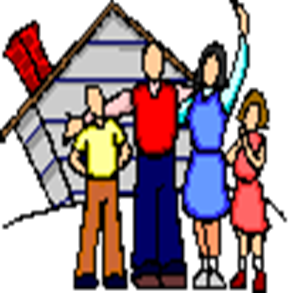 14. Чаще используйте приветливые фразы. Например: "Мне хорошо с тобой", "Я рада тебя видеть", "Мне нравится, как ты...", "Я по тебе соскучилась", "Давай (посидим, поделаем...) вместе", "Ты, конечно, справишься", "Как хорошо, что ты у нас есть"...
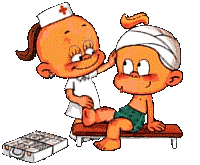 Наградой вам будут доверие, уважение и любовь.
 А это так важно…
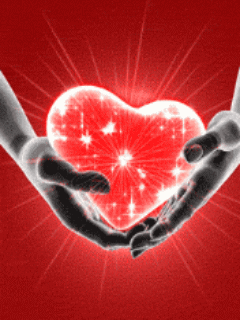